コンピュータ囲碁の終局
電気通信大学　村松研究室　島田潤
終局について
お互いに打つ所が無くなった場合に終局となる

自分の陣地が多いほうが勝ち

日本ルールと中国ルールにより、終局判定と地の計算方法が異なる
中国ルール
(地＋活き石)の差で勝敗を決める
黒＝(６＋３７)＝４３目
白＝(６＋３２)＝３８目

４３－３８＝５目

黒の盤面５目勝ち
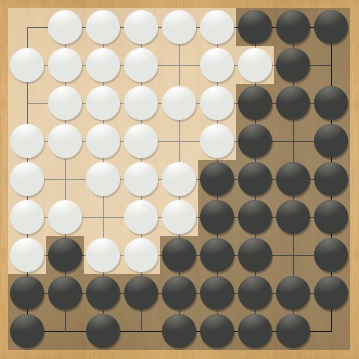 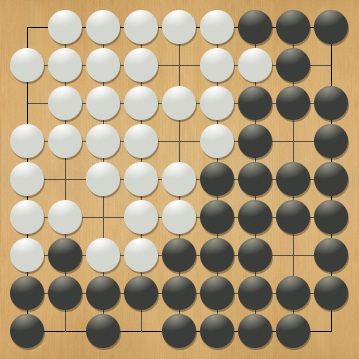 中国ルールの特徴
自分の陣地に打っても損はしない
取れる石はすべて捕獲してから勝敗を計算する

ダメを詰めると１目得

終局判定が容易
互いに自分の眼以外の合法手が無くなれば終局
日本ルール
(地－取られた石)の差で勝敗を決める
黒の死に石１子
白のアゲハマ１子
黒＝２８－（１＋１）＝２６目

白の死に石１子
白＝２２－１＝２１目

黒の盤面５目勝ち
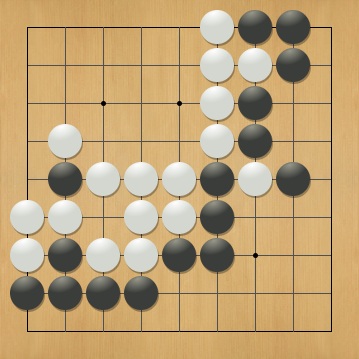 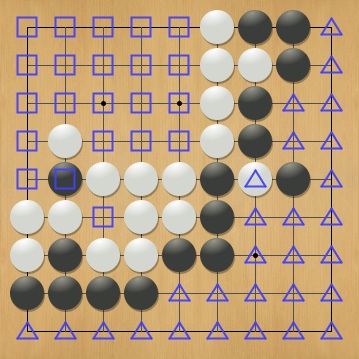 アゲハマ
黒０, 白１
日本ルールの特徴
自分の陣地に打つと損

ダメを詰めても得にならない

終局判定が難しい（お互いの合意が必要）
コンピュータでは厳密に行うことは不可能
日本ルールと中国ルール
ほとんどの場合同じ結果になる
中国ルールの差
	=(黒地＋盤上の黒石数)－(白地＋盤上の白石数)
	=(黒地－白地)＋(盤上の黒石数－盤上の白石数)
	=(黒地－白地)＋(黒の着手数－取られた黒石数)
			　　　 －(白の着手数－取られた白石数)
　	=(黒地－取られた黒石数)－(白地－取られた白石数)＋(0or1)
	=日本ルールの差

セキがある場合やパスが多い場合は結果が異なることがある
コンピュータ囲碁における終局
日本ルールで終局判定や地合計算を行うのは難しい

終局判定の簡便法
中国ルールで終局することを目指す
相手がパスをしてきたら、こちらもパスをする
ただし、まだ有効な手がある場合にはパスしない

※上記の簡便法は誤差が出る場合もあります